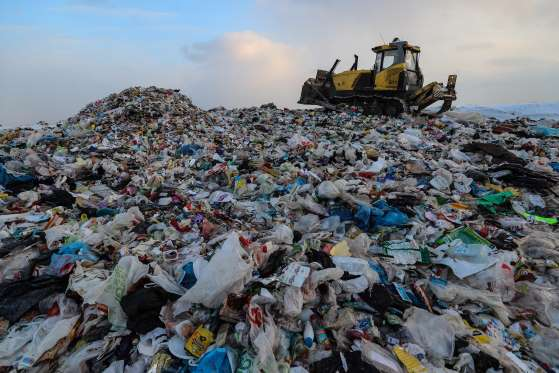 HOW PLASTIC POLLUTING OUR PLANET
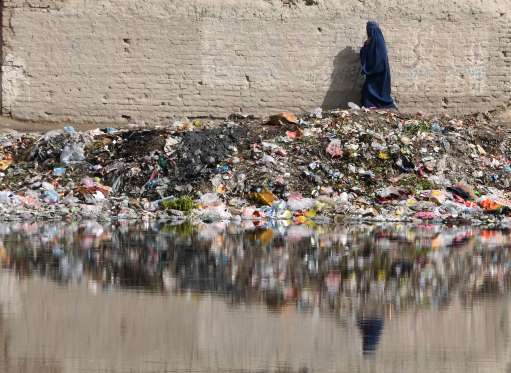 AFGANISTAN
INDONESIA
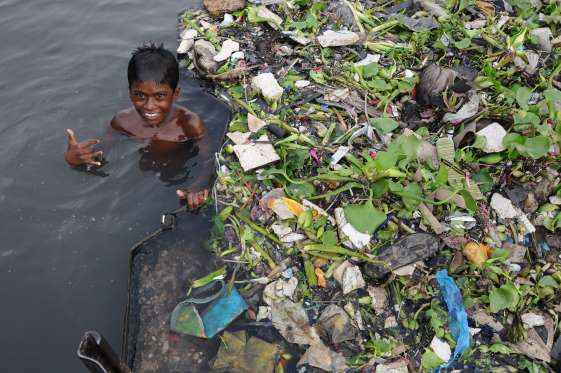 AN ISLAND MADE OF TRASH
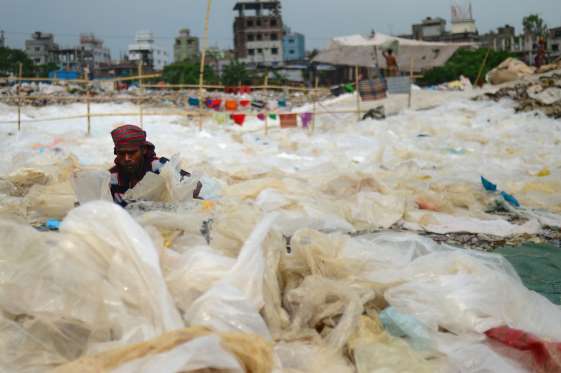 BANGLADESH
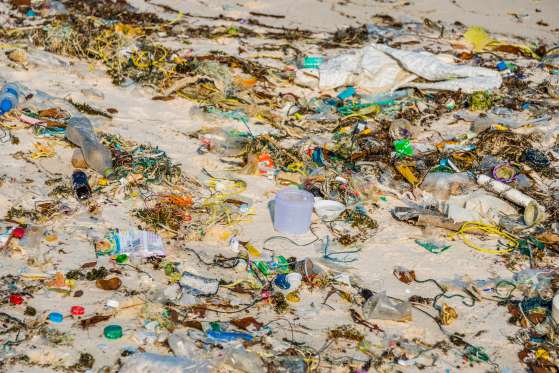 CAMBODIA
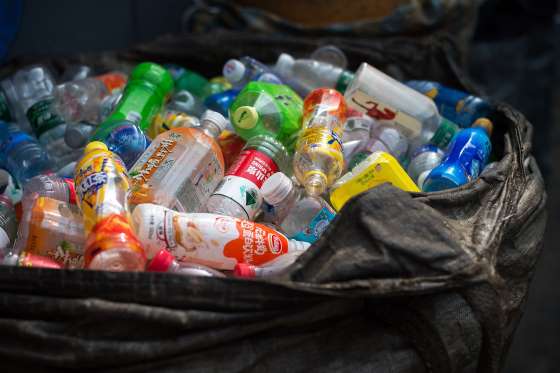 Your Recycling Gets Recycled, Right?
CHINA
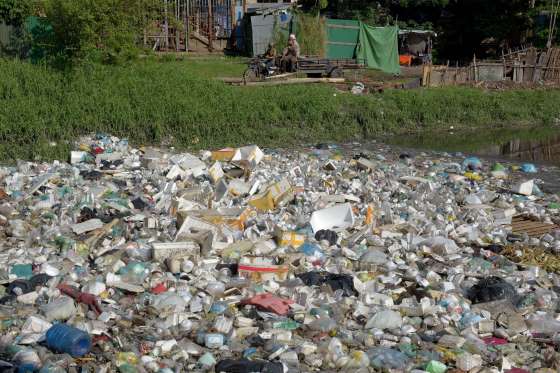 Your Recycling Gets Recycled, Right?
CAMBODIA
CHINA HAD ENOUHG OF EVERYBODY ELSE’S JUNK
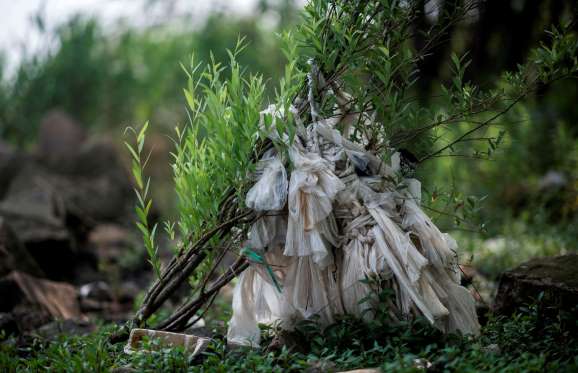 Your Recycling Gets Recycled, Right?
China stopped recycling most “foreign garbage.”
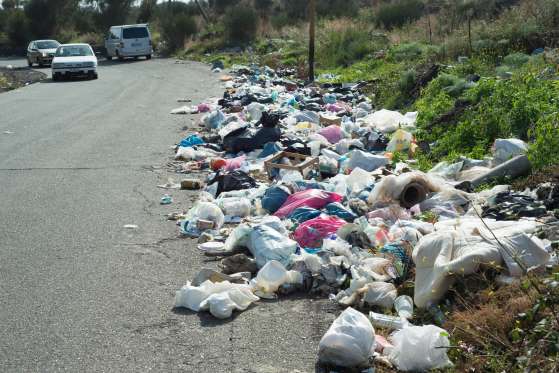 Your Recycling Gets Recycled, Right?
China stopped recycling most “foreign garbage.”
ITALY
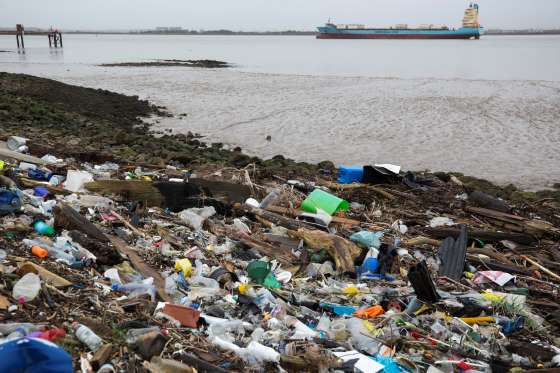 Your Recycling Gets Recycled, Right?
ENGLAND
China stopped recycling most “foreign garbage.”
“Choking” coral reefs
ITALY
GERMANY
GREECE
HONG KONG
VANCOUVER
MICROBEADS
INDISTRUCTIBLE PLASTIC EVERYWHERE
OVERTAKING BEACHES
POLLUTING WATER
PHILIPINNES
PAKISTAN
GHOAST NETS
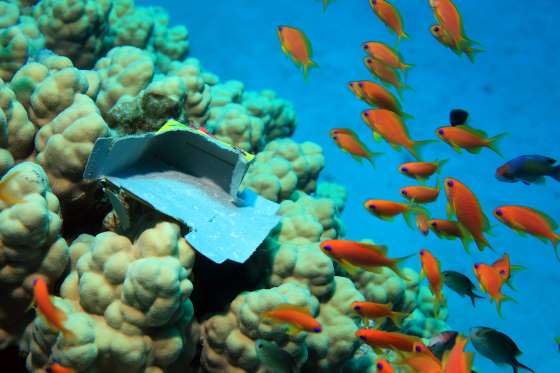 Your Recycling Gets Recycled, Right?
China stopped recycling most “foreign garbage.”
ITALY
Choking coral reefs
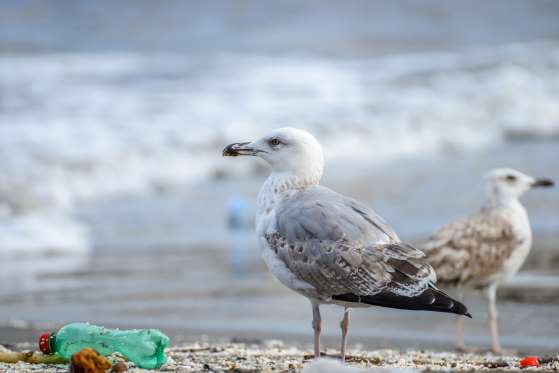 Choking seabirds
Your Recycling Gets Recycled, Right?
China stopped recycling most “foreign garbage.”
“Choking” coral reefs
ITALY
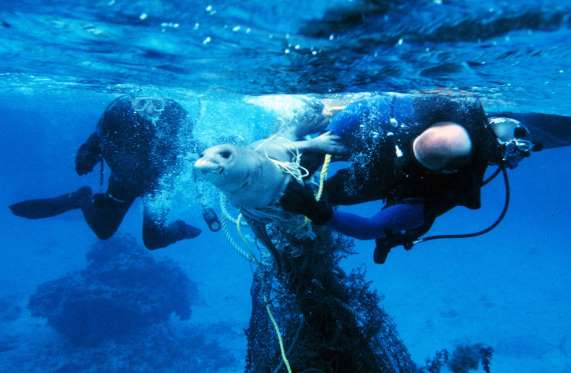 Entangling sea mammals
You have to reduce and reuse first
Your Recycling Gets Recycled, Right?
China stopped recycling most “foreign garbage.”
“Choking” coral reefs
ITALY
FOUND INSIDE THE FISH
FOUND IN FOOD WE EAT
MICROPLASTIC IN SHELL FISH
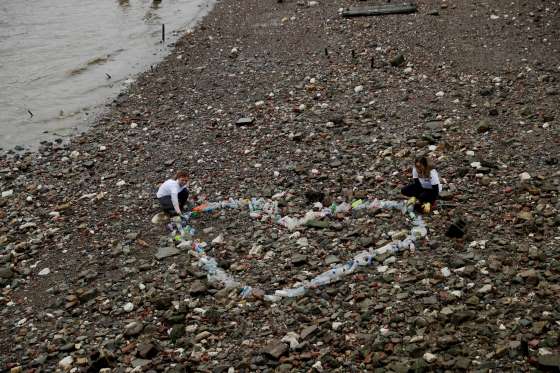 You have to reduce and reuse first
Your Recycling Gets Recycled, Right?
China stopped recycling most “foreign garbage.”
“Choking” coral reefs
ITALY
ONE FAMILY ONE WEEK`S WORTH OF PLASTIC AFTER REDUCTION
HOW TO REDUCE/REUSE?
REDUCE: SHAMPOO BARS VS SHAPOO BOTTLESBRING YOUR OWN COFFEE MUGBUY MINIMUM AMOUNT OF STAFF, PRODUCTS WITH MINIMUM PACKAGING CURB THE DESIRE TO SHOP FOR NEW AND UNNESSARY ITEMSLOOK OUT FOR ALTERNATIVES TO PLASTIC
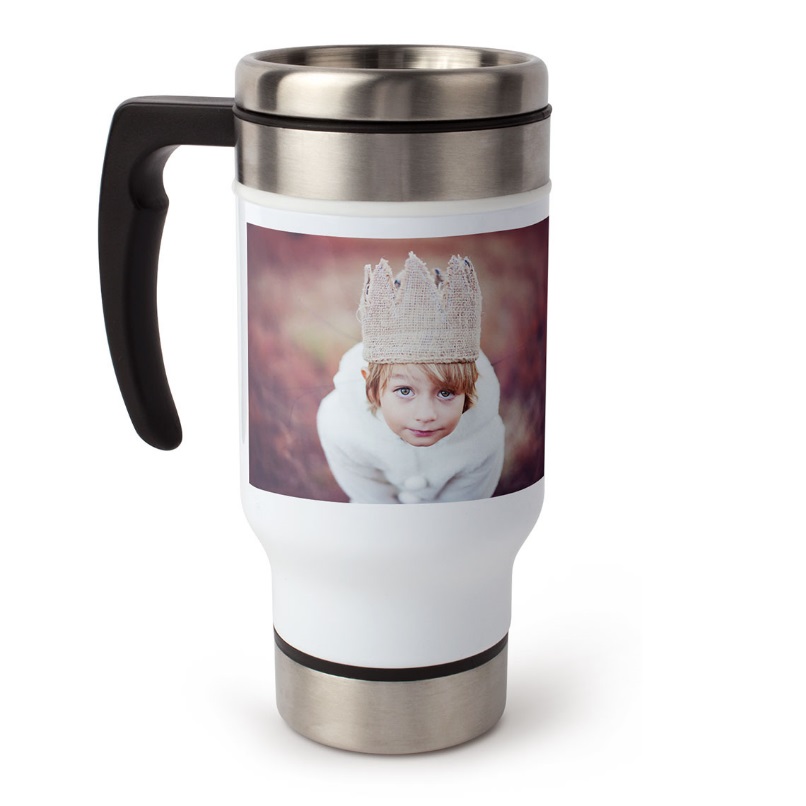 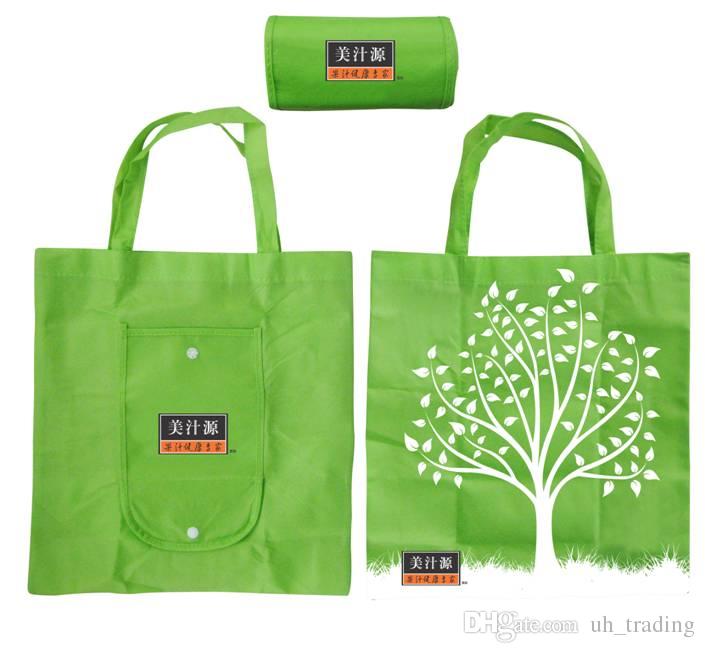 REUSABLE WATER BOTTLESREUSABLE SHOPPING BAGSREUSABLE CUTTLERYBUY SECOND HAND STAFF
AVOID “ASPIRATIONAL RECYCLING”
Greasy pizza boxes
a small amount of food scraps or other rubbish can ruin a batch of recycling
25 percent of all recycling picked up is contaminated to the point that it is sent to landfills
Disposable coffee cups — which are usually lined with a thin film that makes them liquid-proof but challenging and expensive to reprocess
Unwashed plastics can also cause contamination.